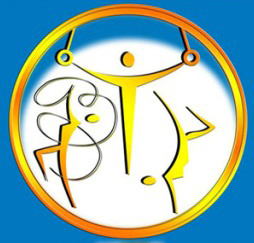 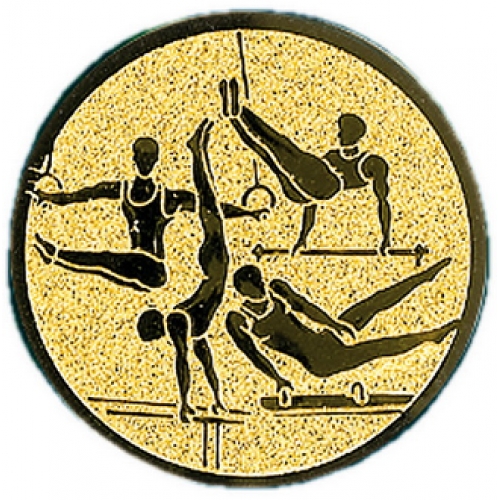 Гімнастика
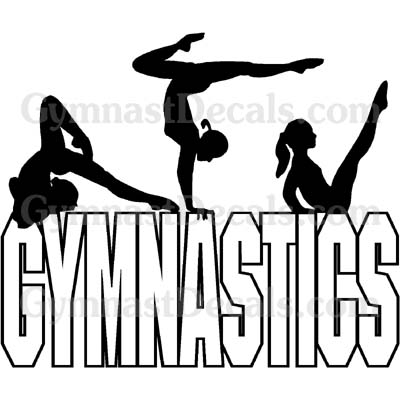 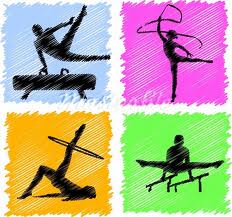 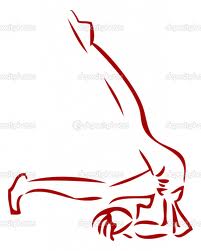 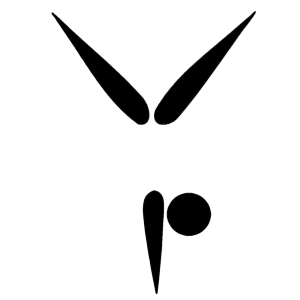 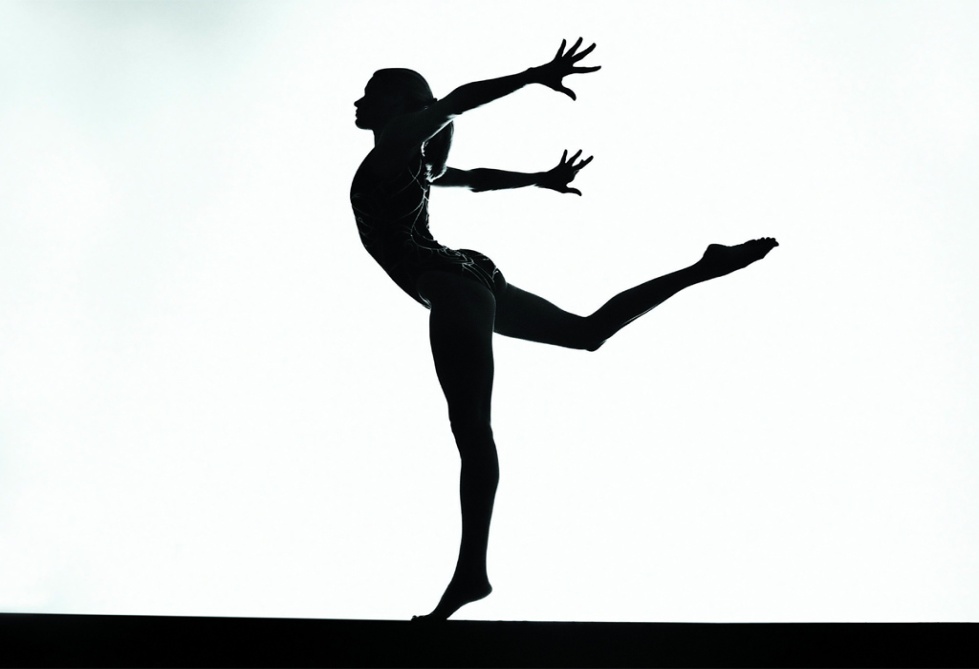 Вільні вправи
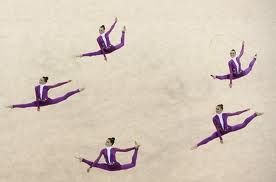 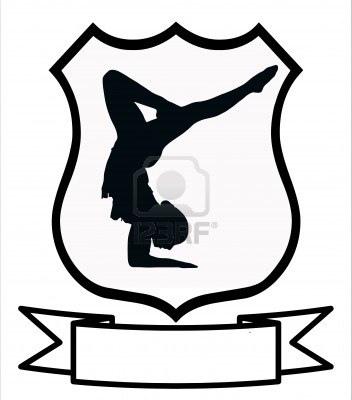 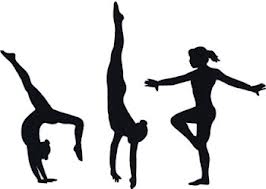 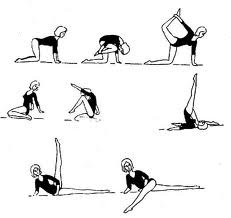 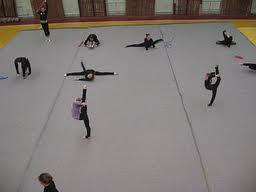 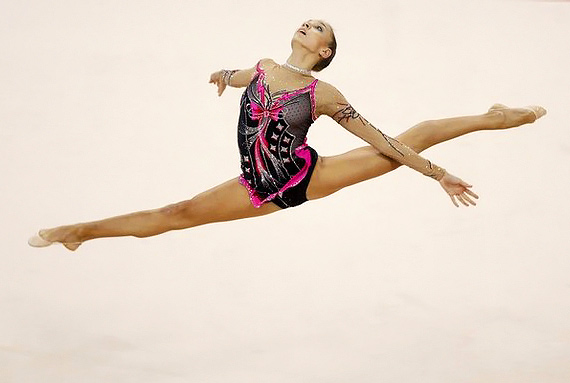 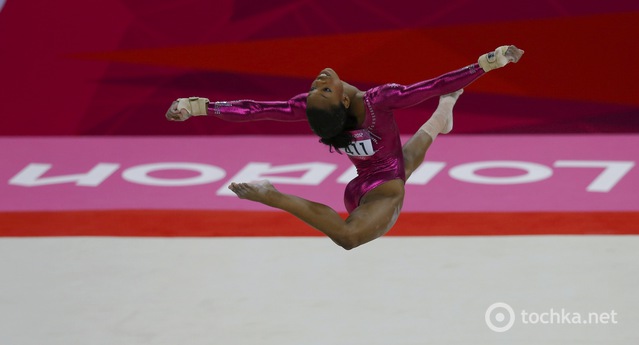 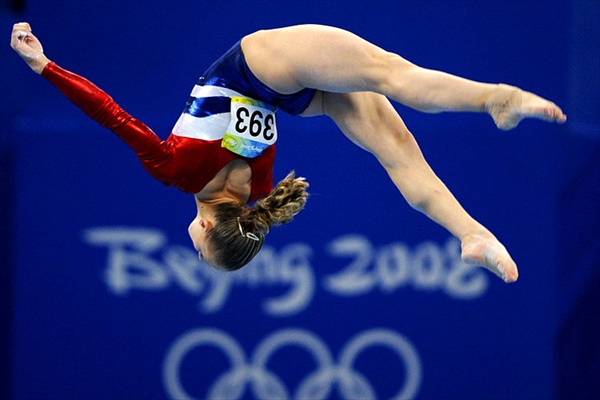 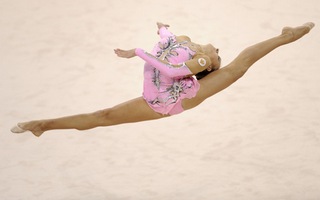 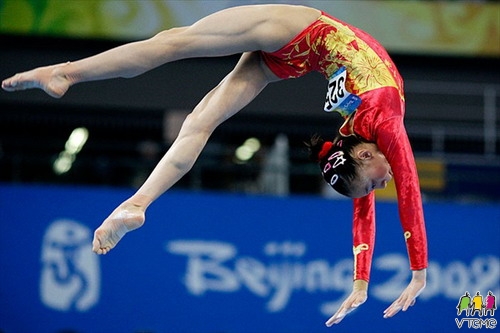 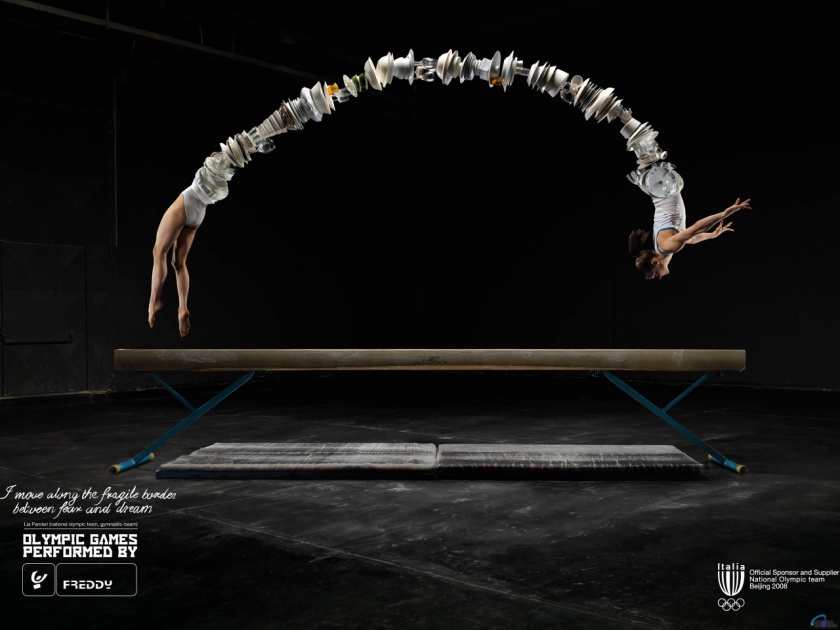 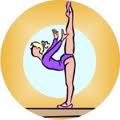 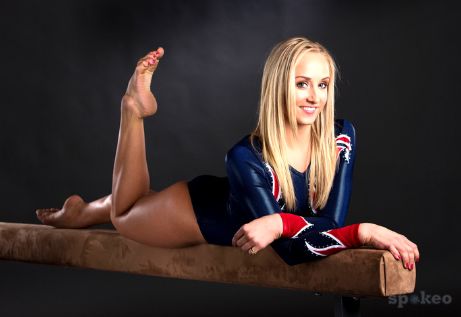 Вправи на колоді
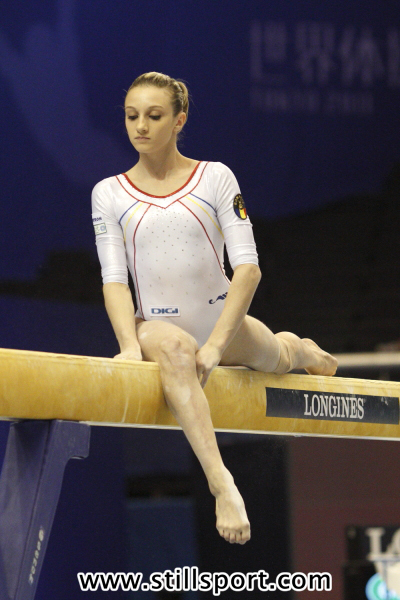 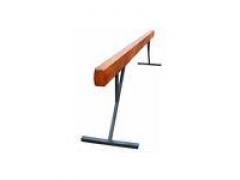 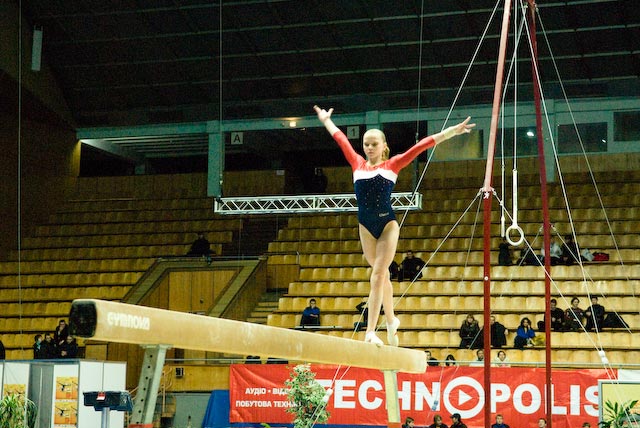 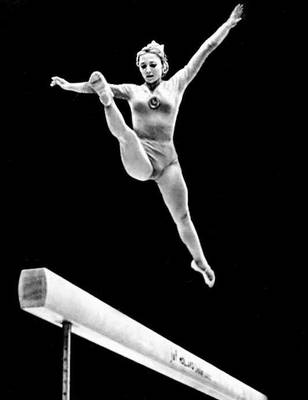 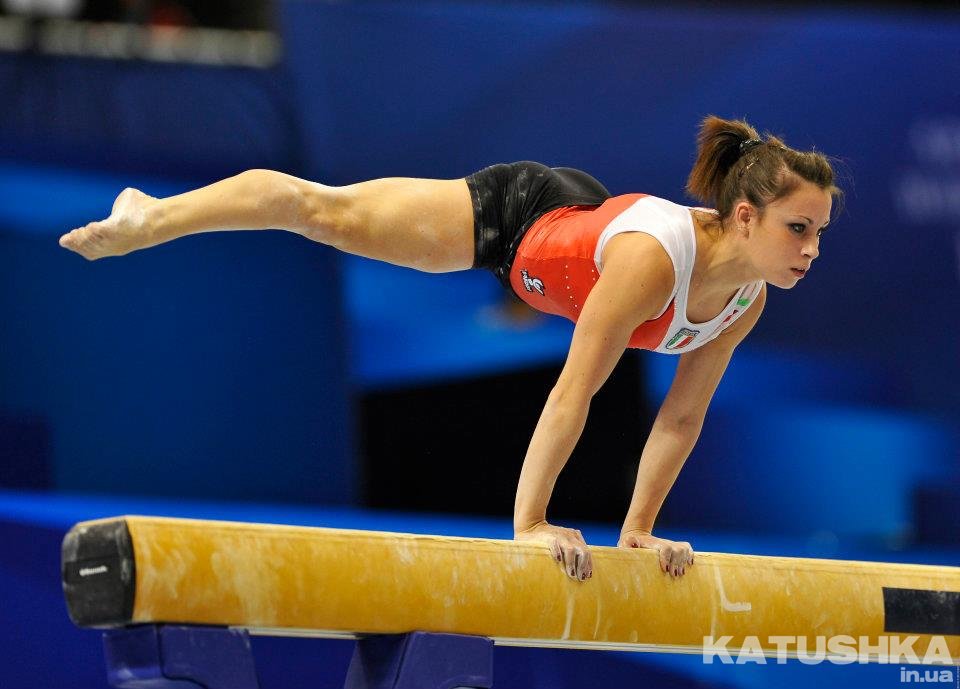 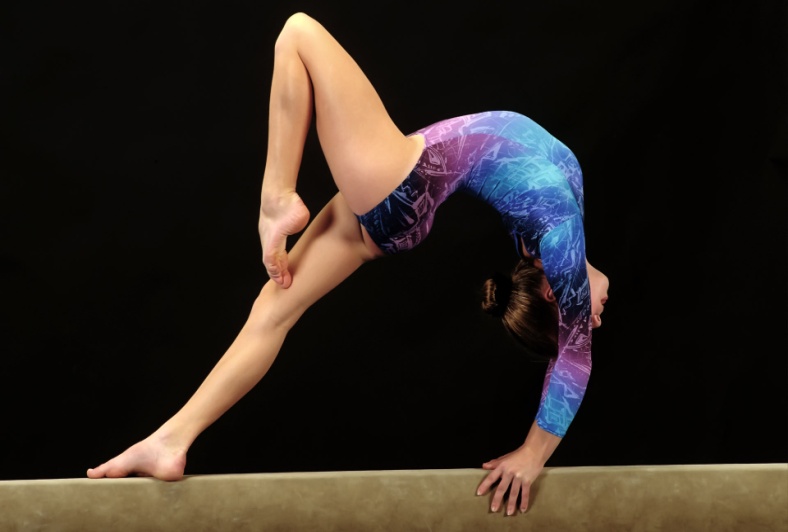 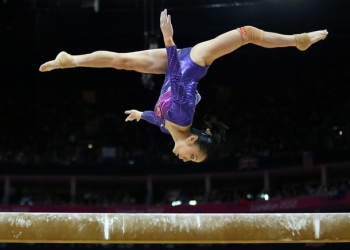 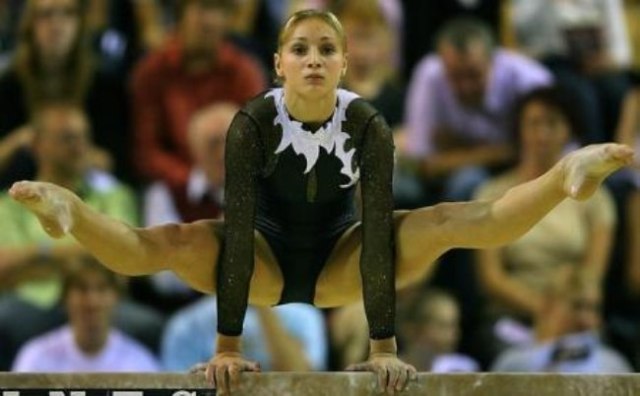 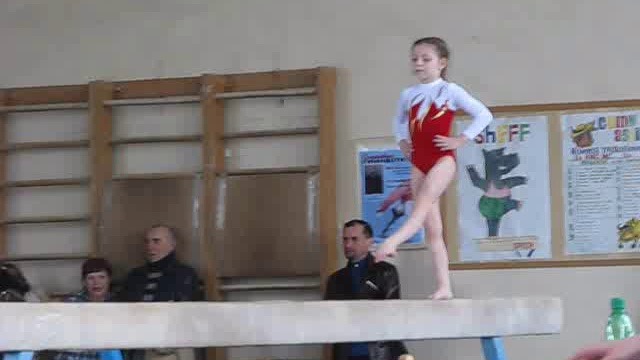 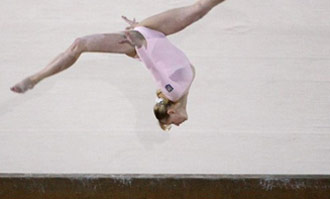 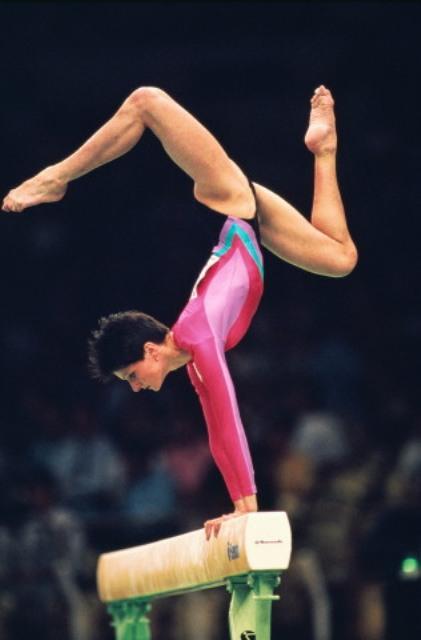 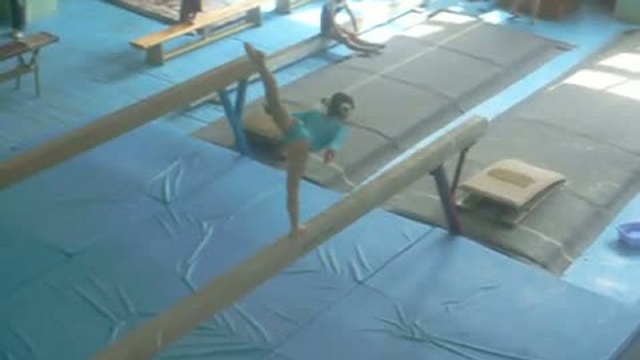 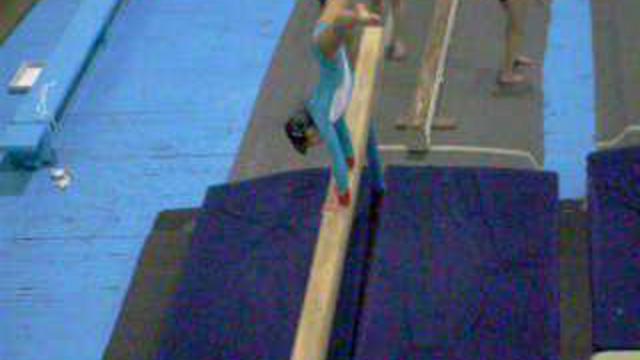 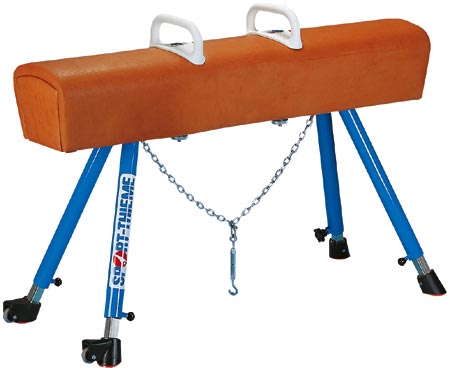 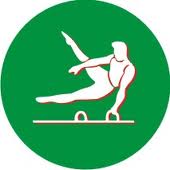 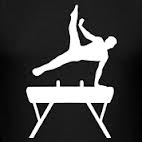 Вправи на коні
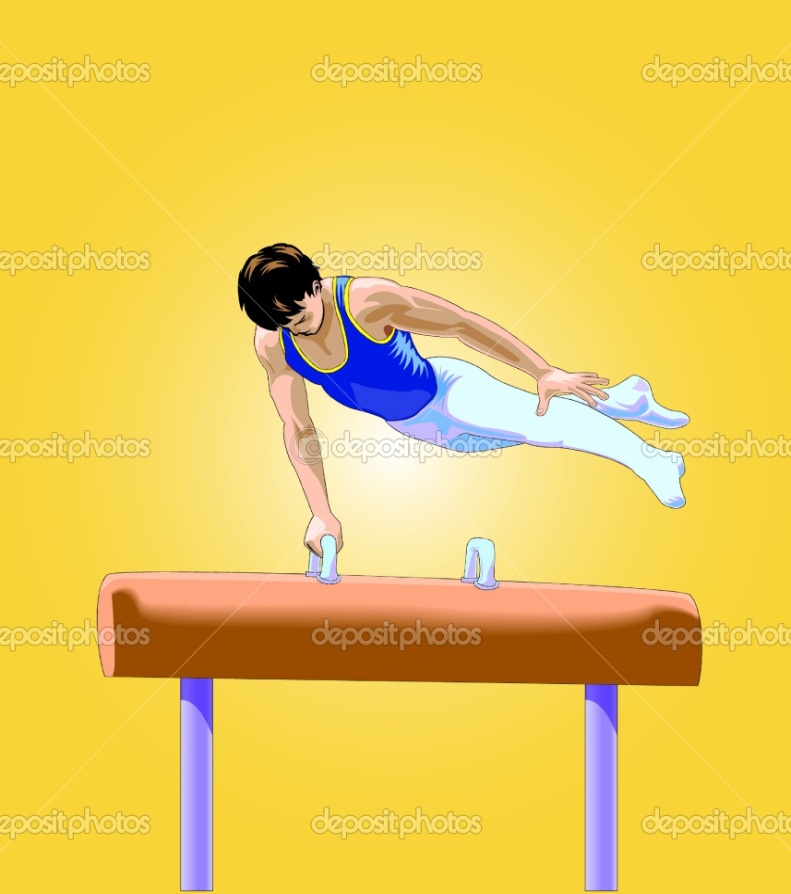 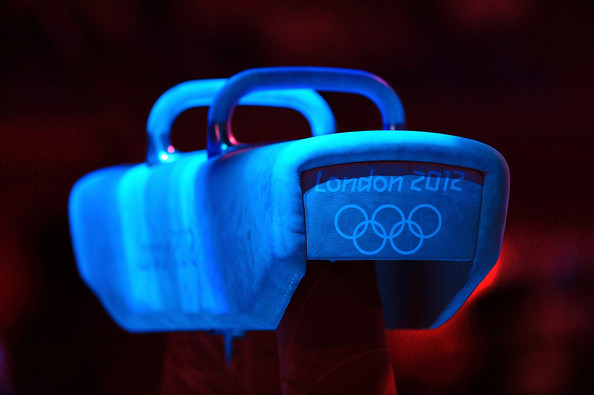 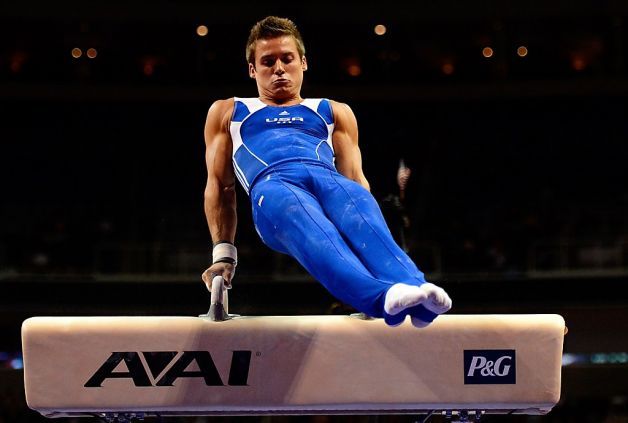 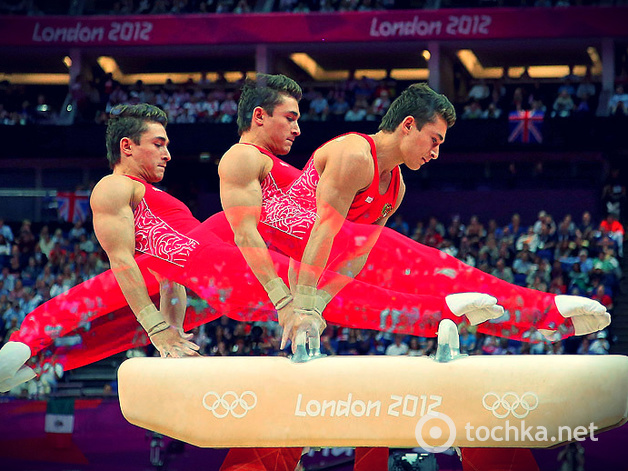 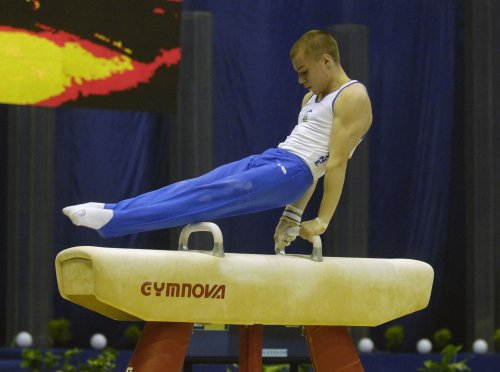 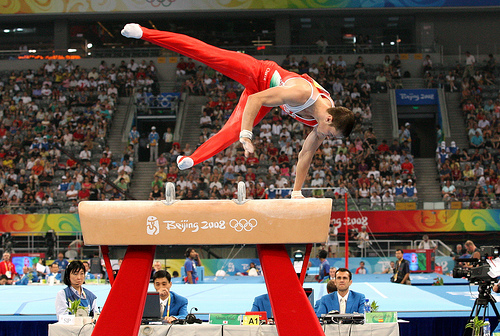 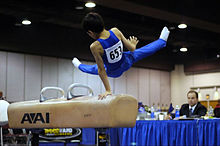 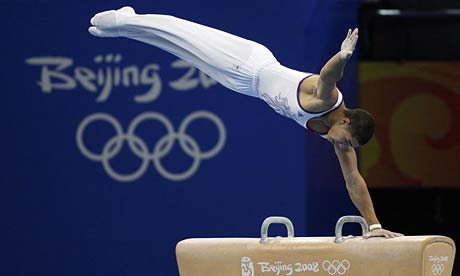 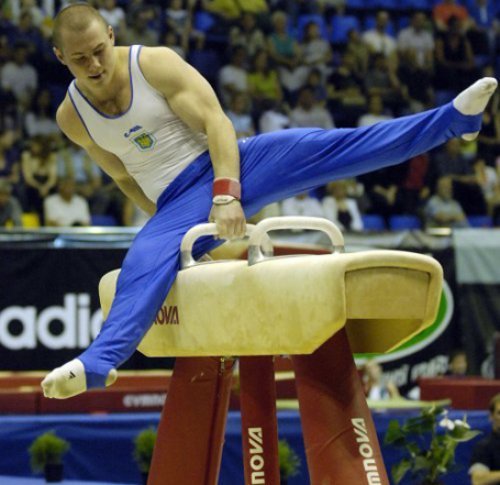 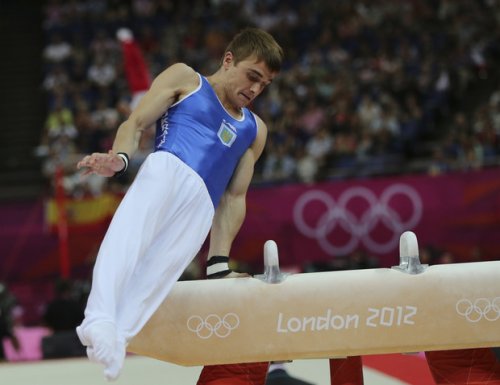 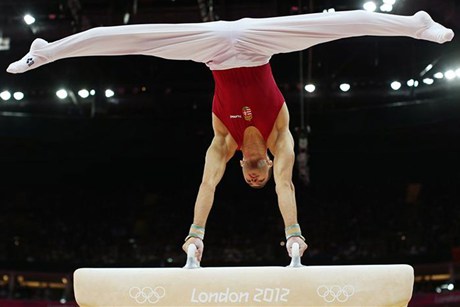 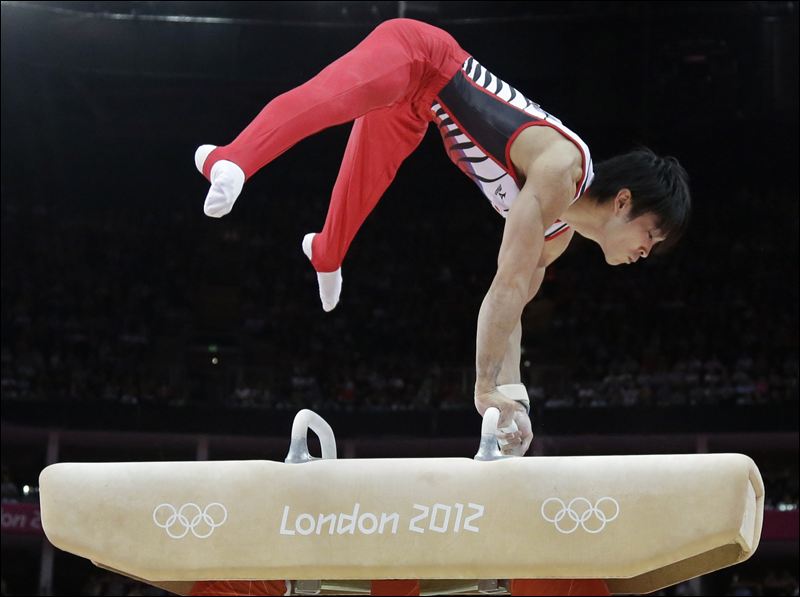 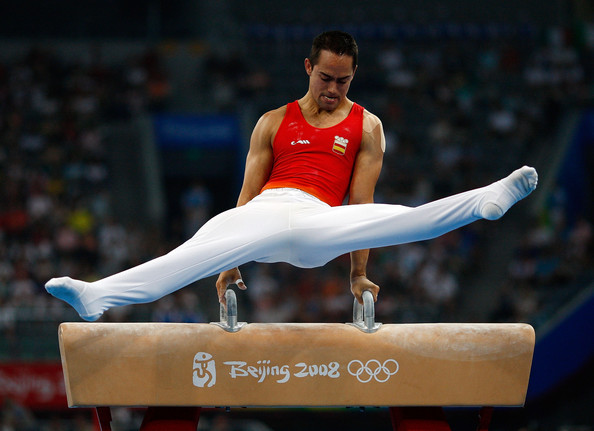 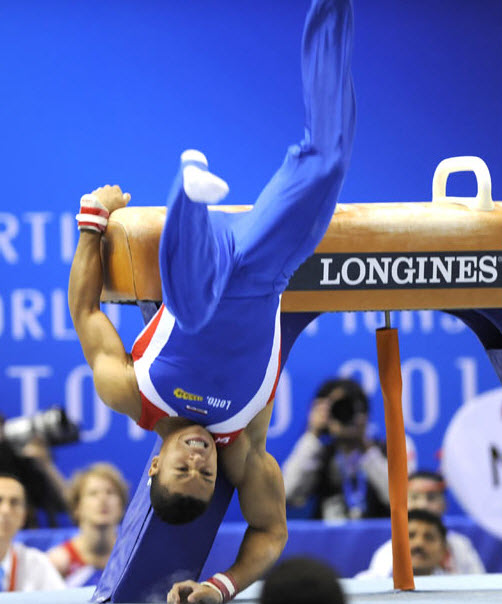 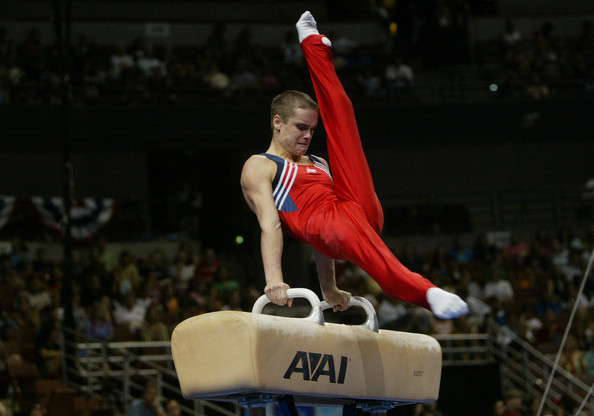 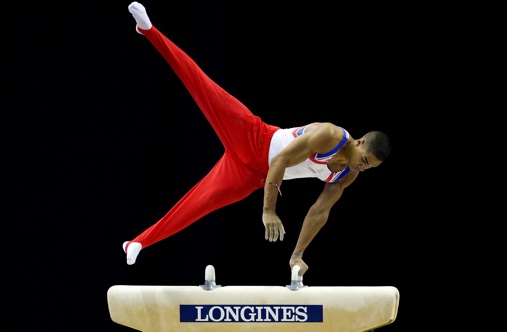 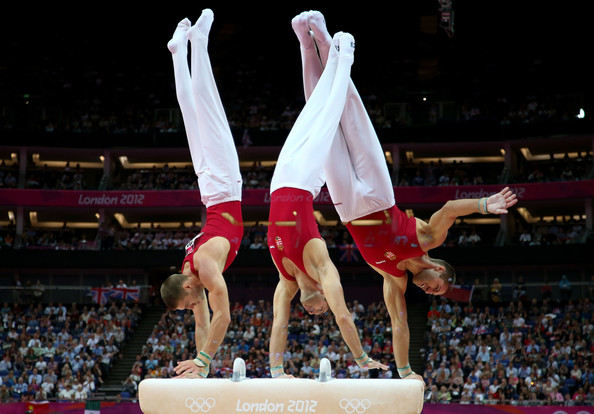 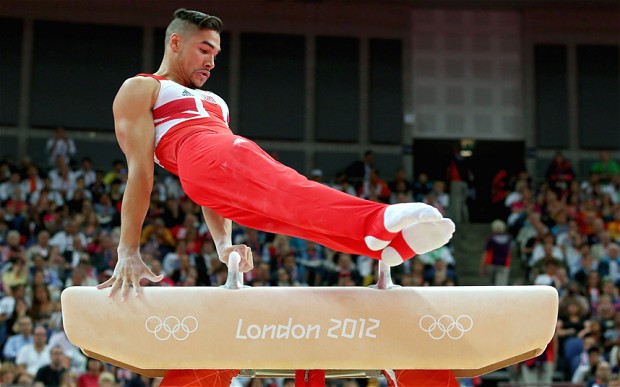 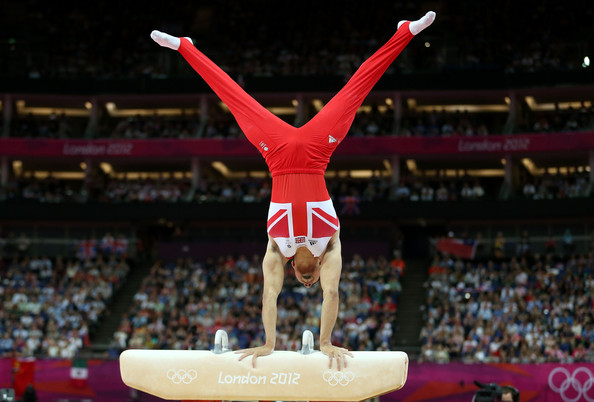 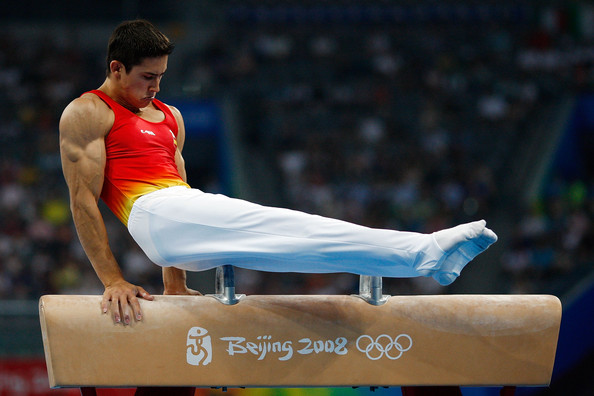 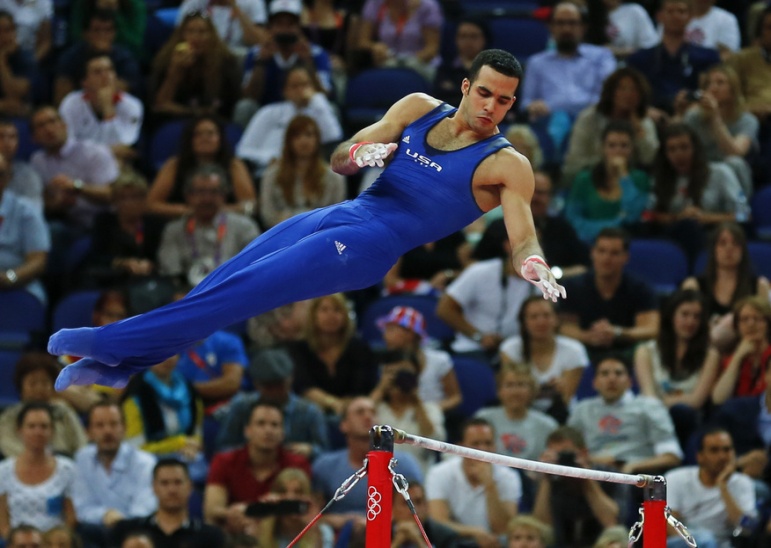 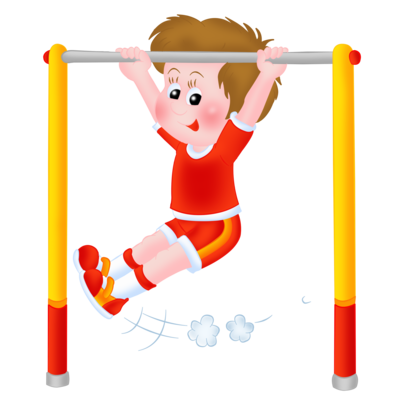 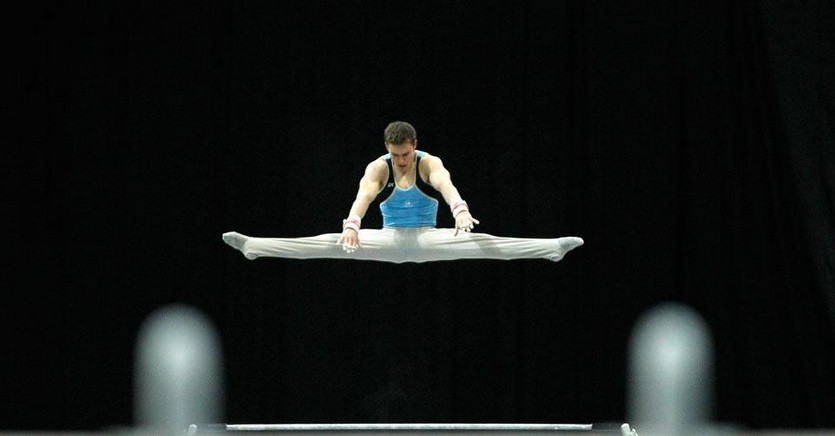 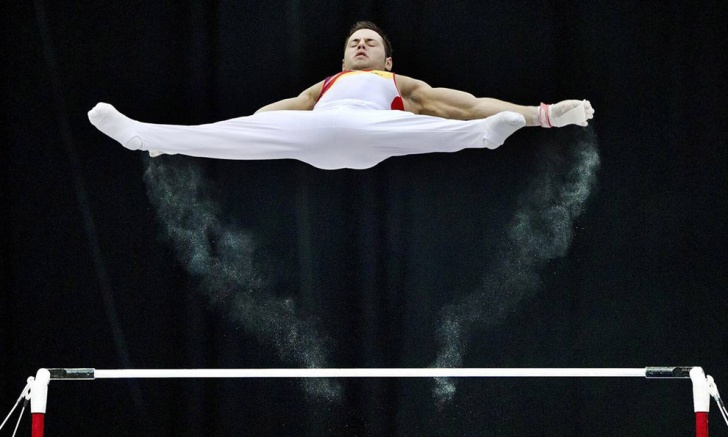 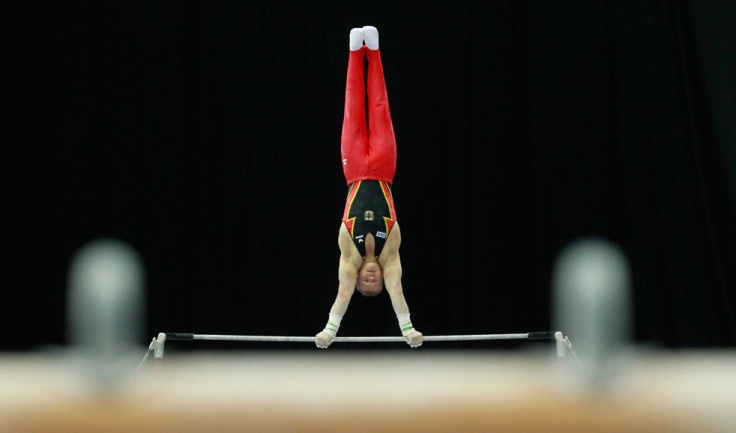 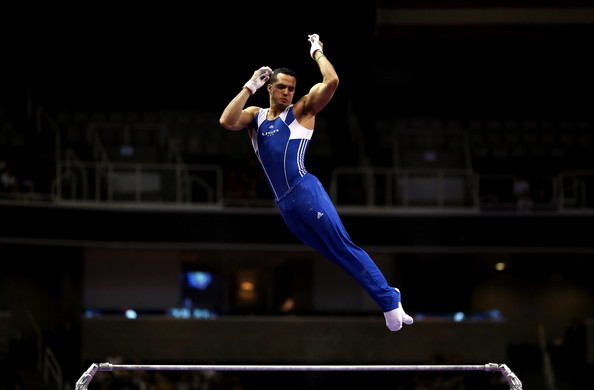 Вправи на перекладині
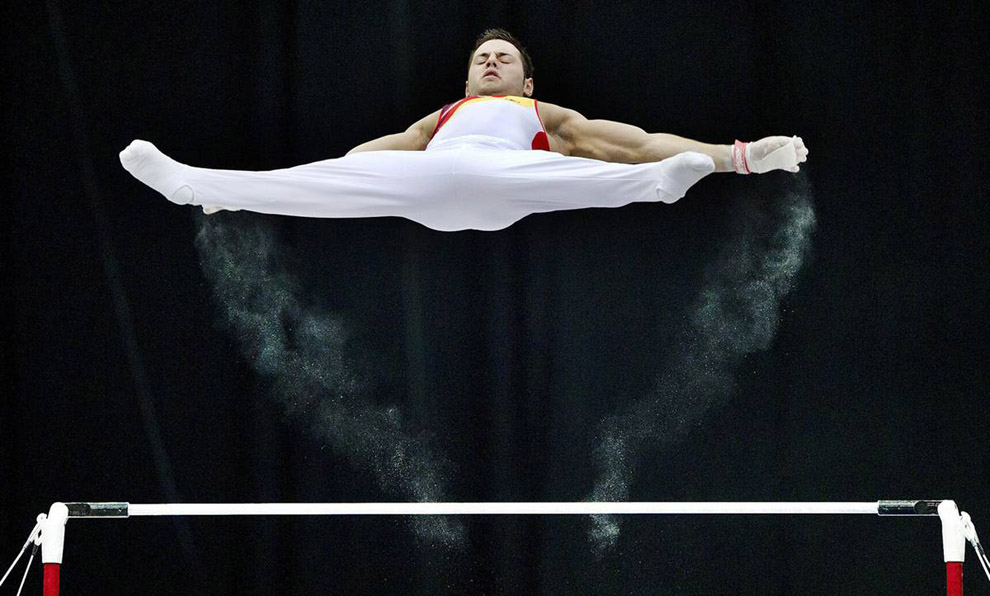 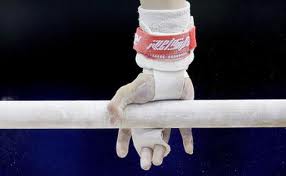 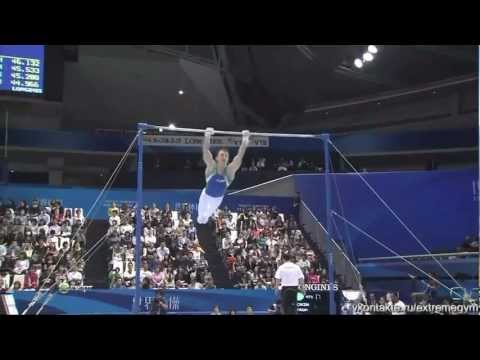 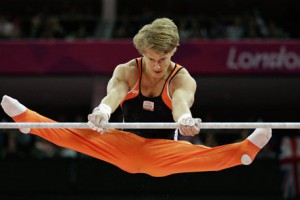 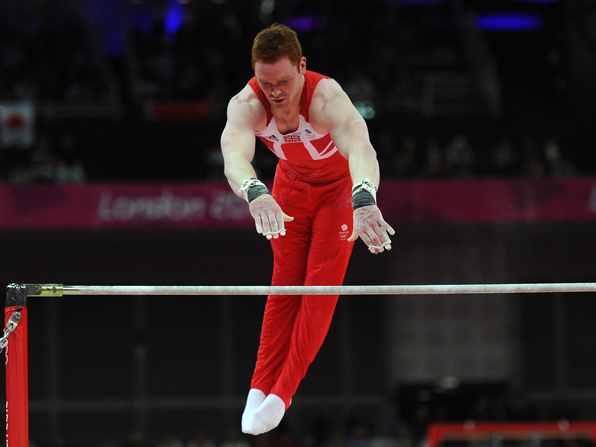 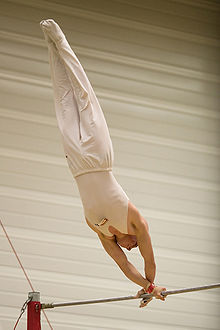 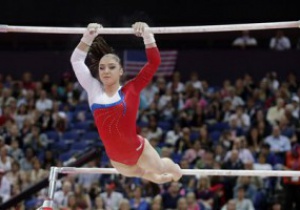 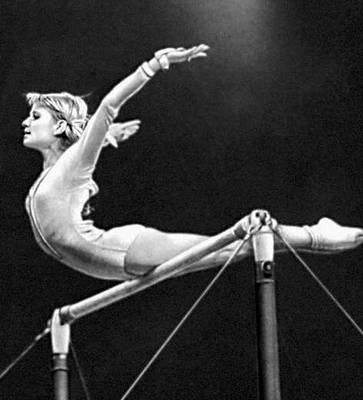 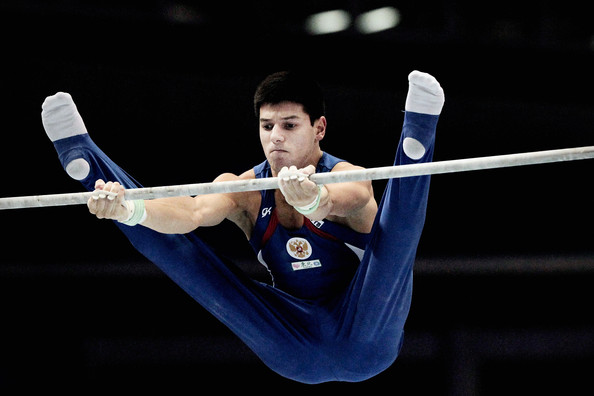 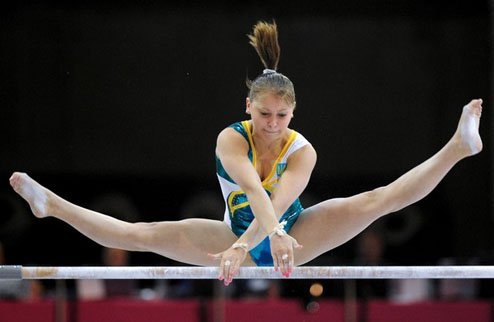 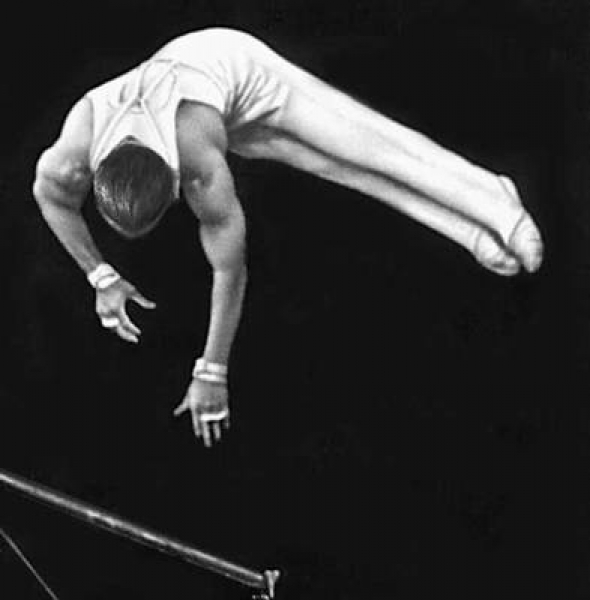 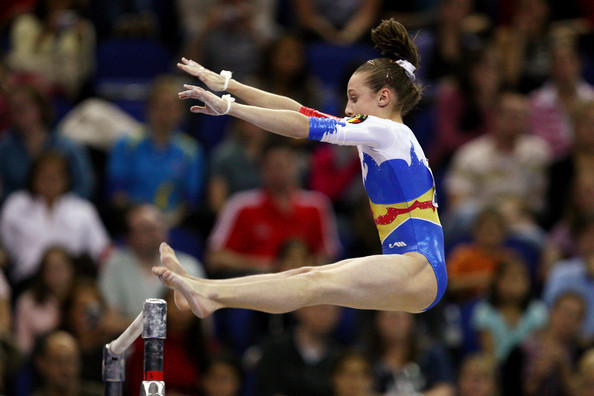 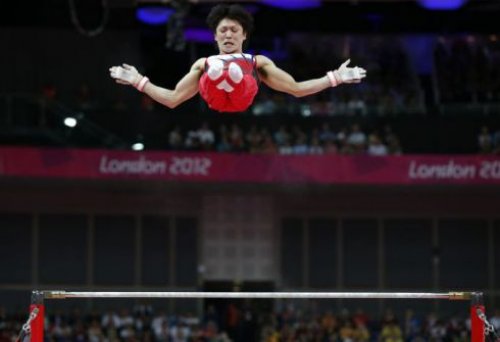 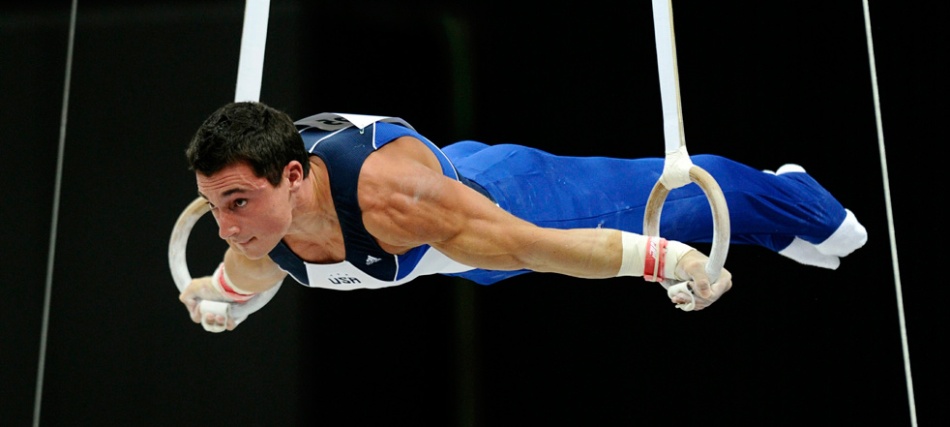 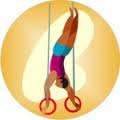 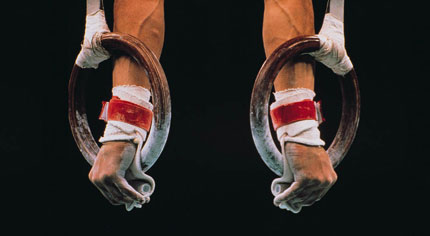 Вправи на кільцях
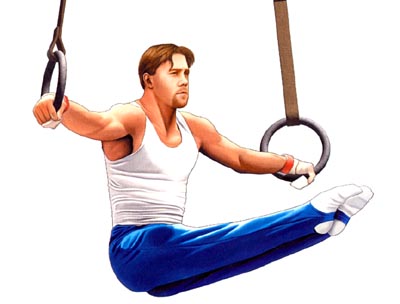 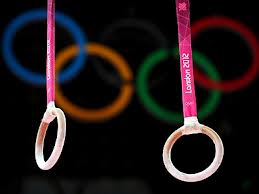 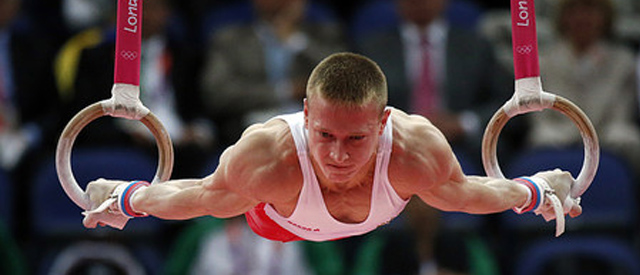 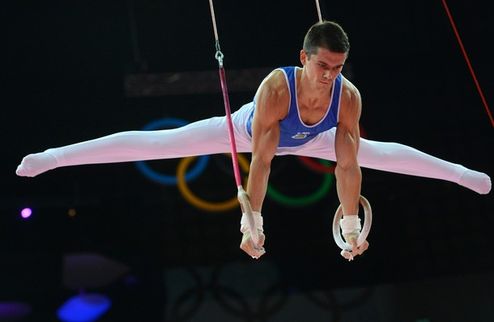 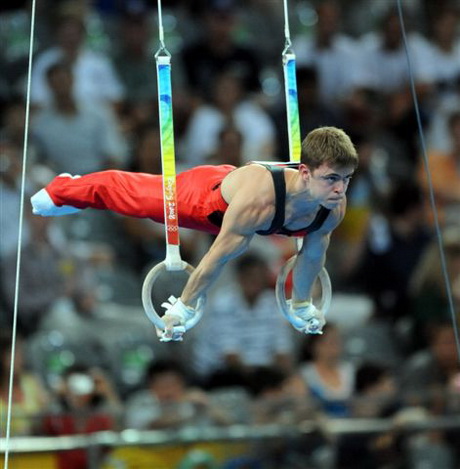 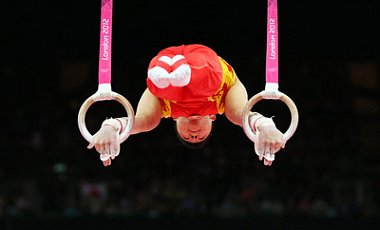 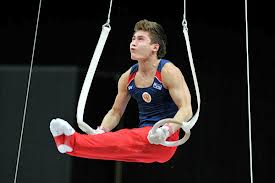 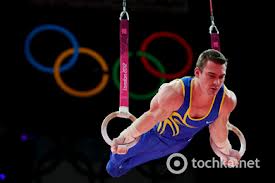 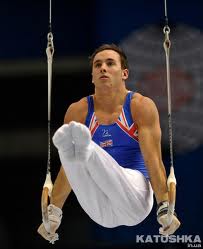 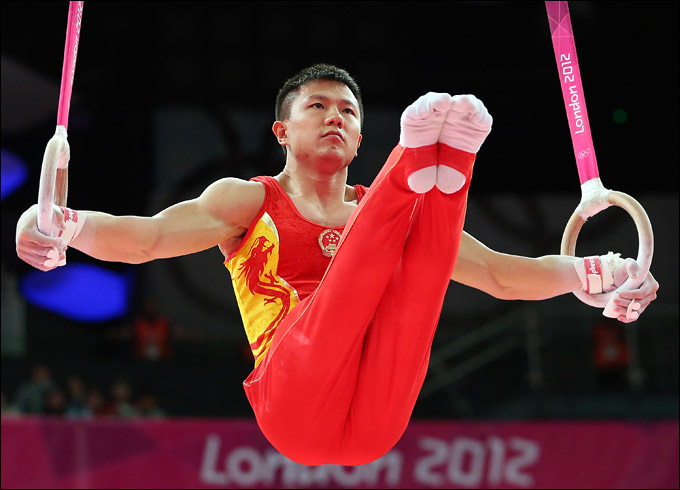 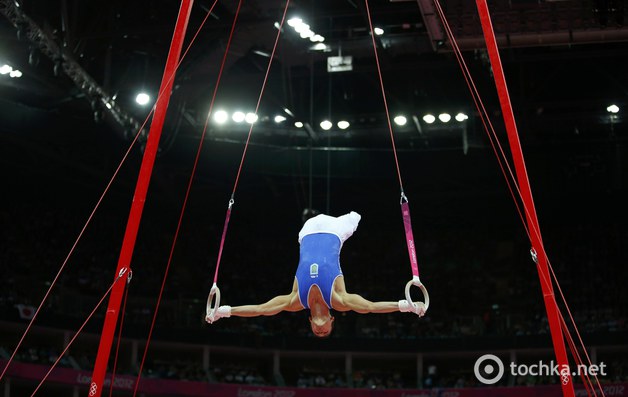 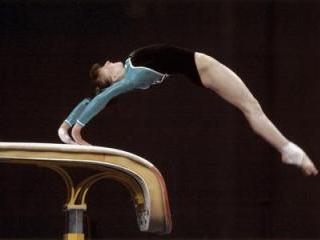 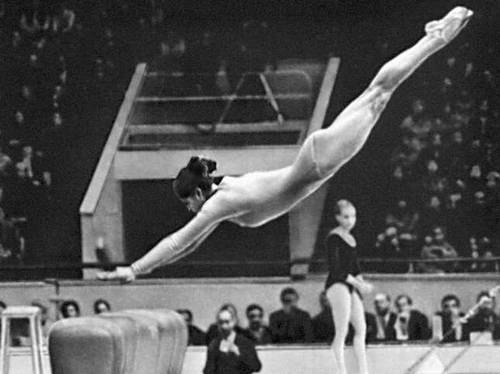 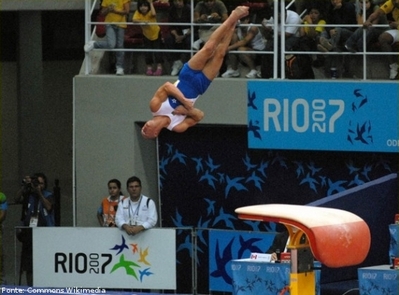 Опорний стрибок
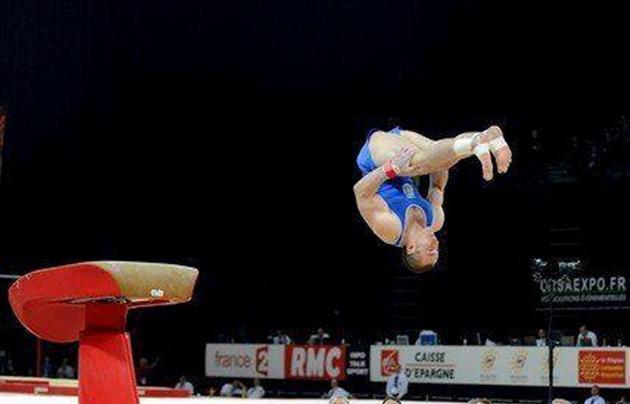 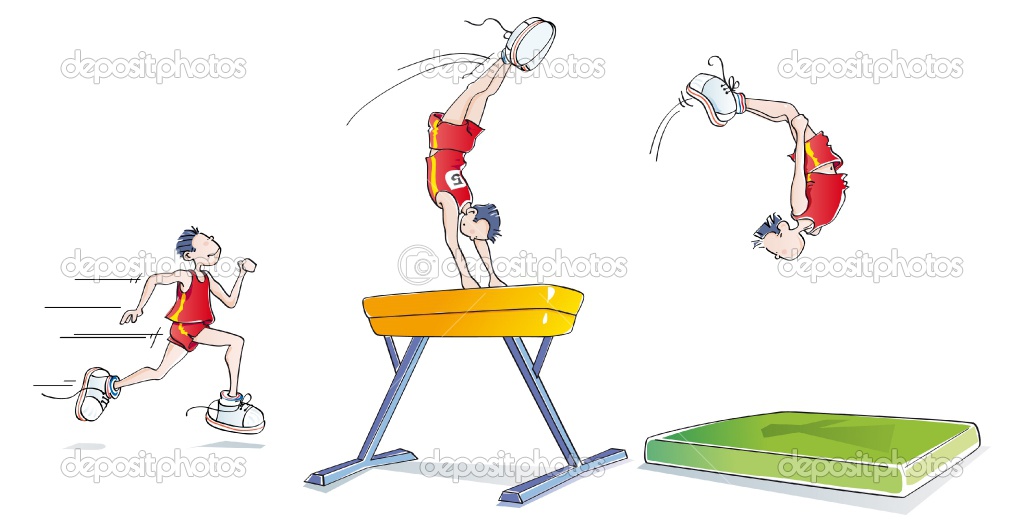 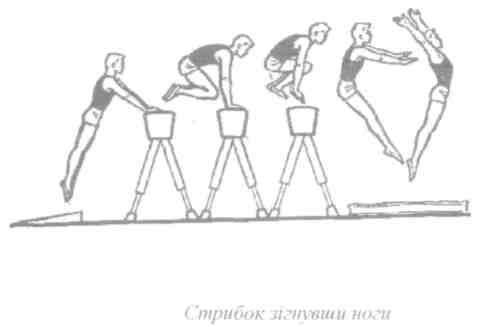 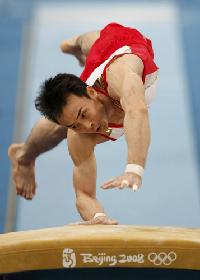 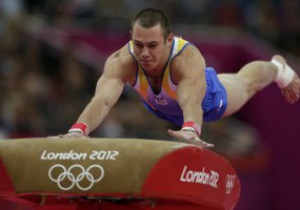 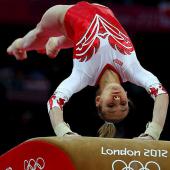 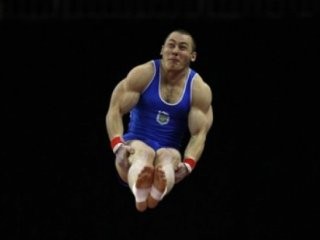 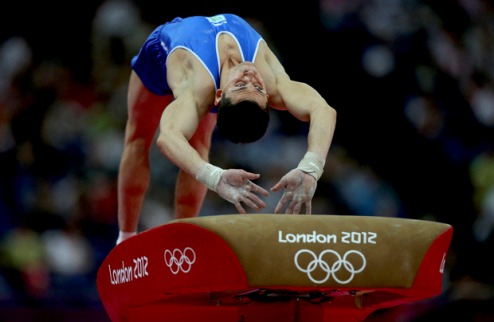 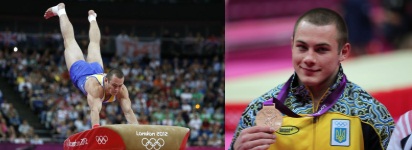 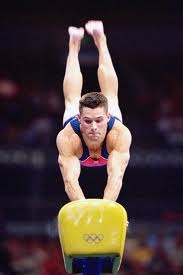 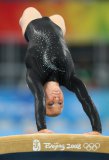 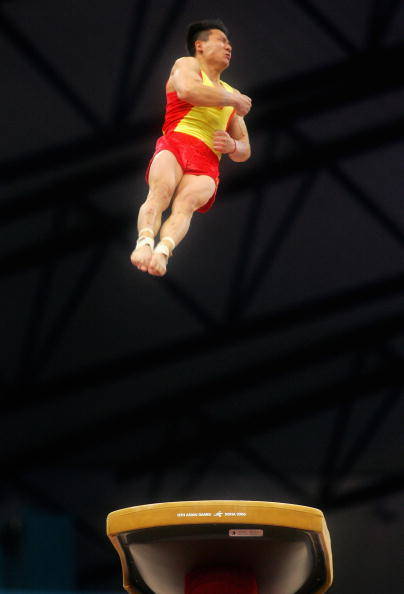 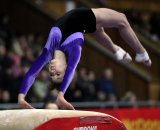 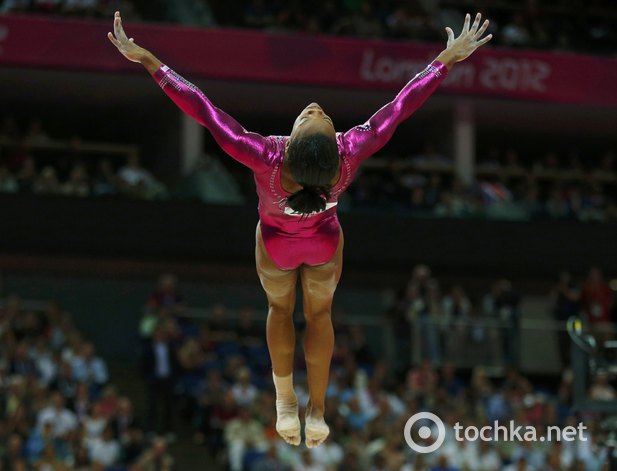 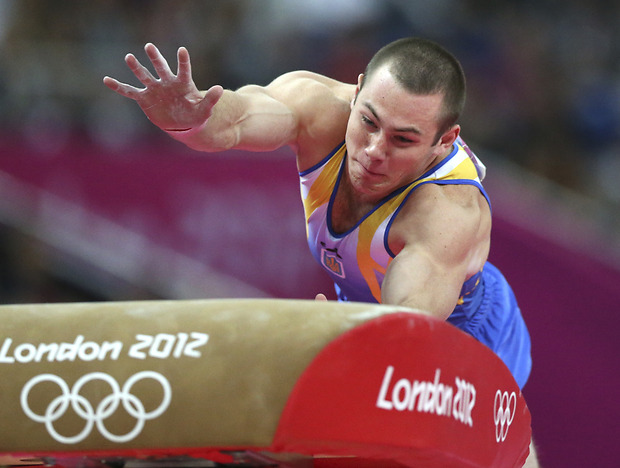 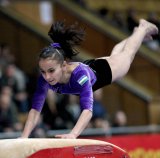 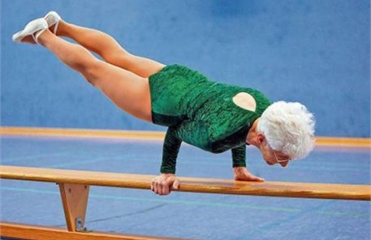 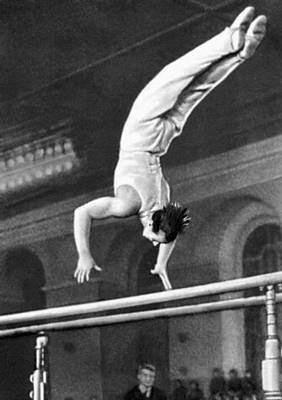 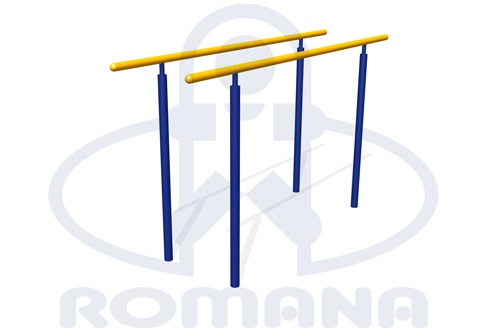 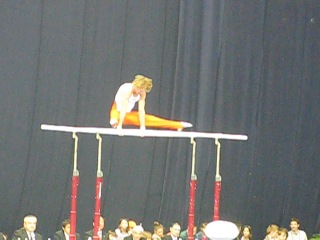 Вправи на брусах
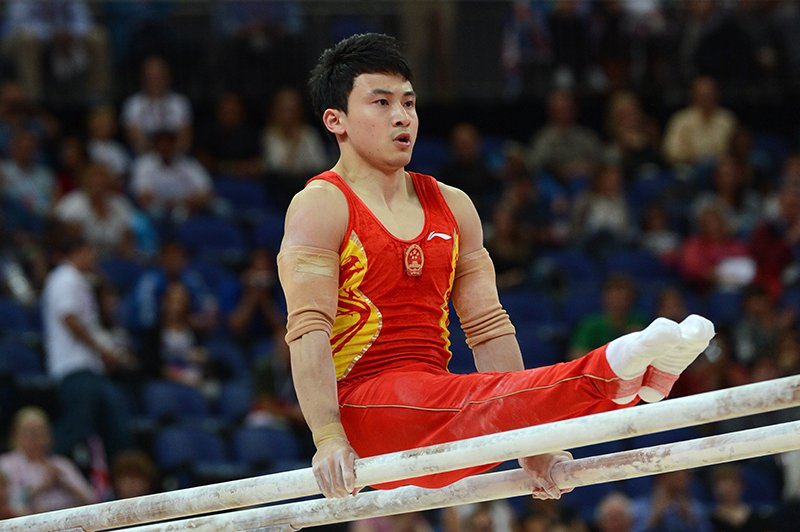 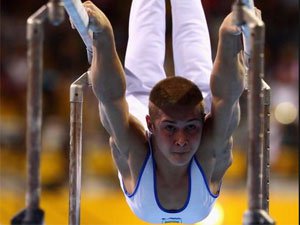 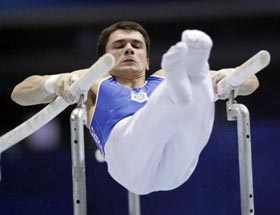 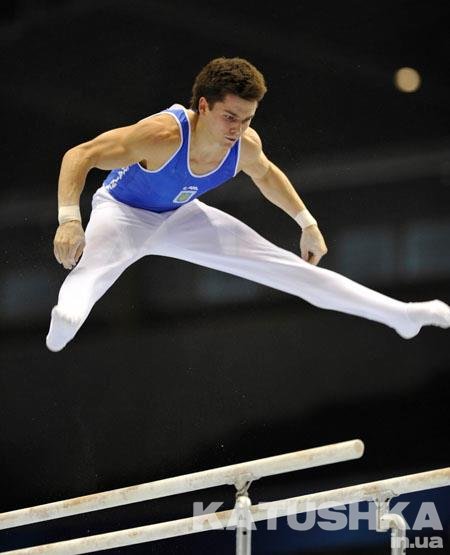 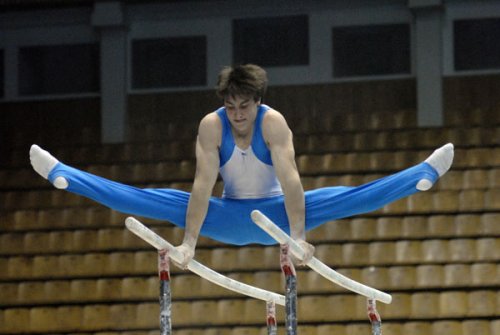 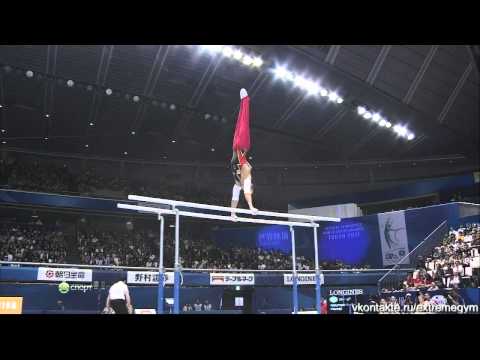 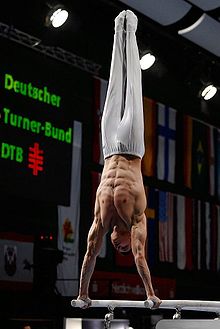 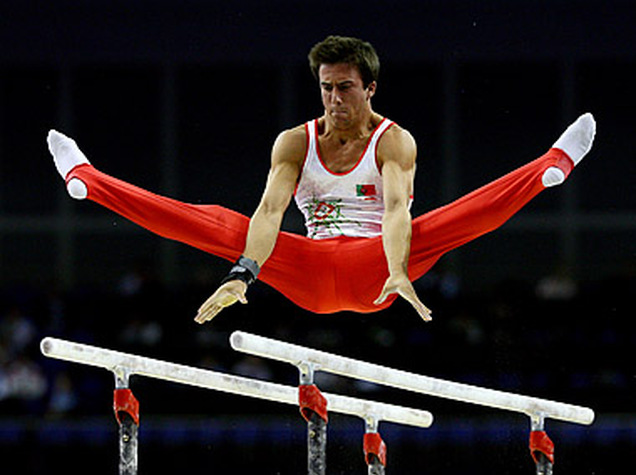 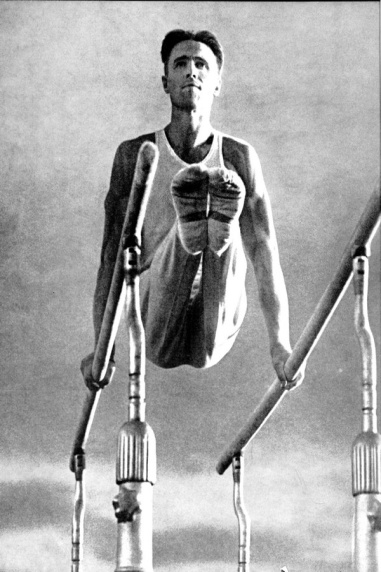 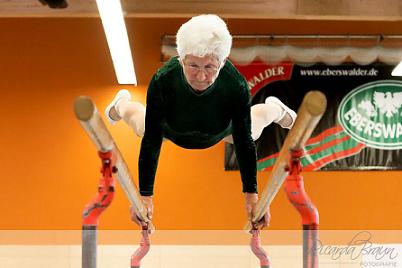 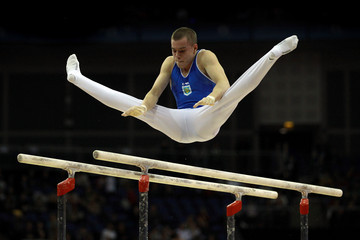 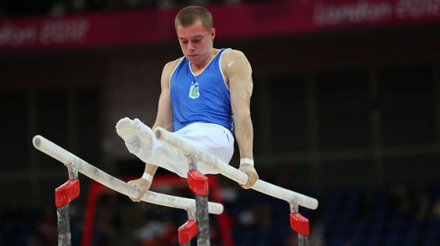 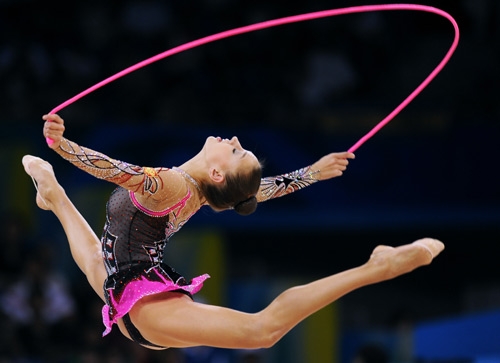 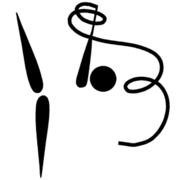 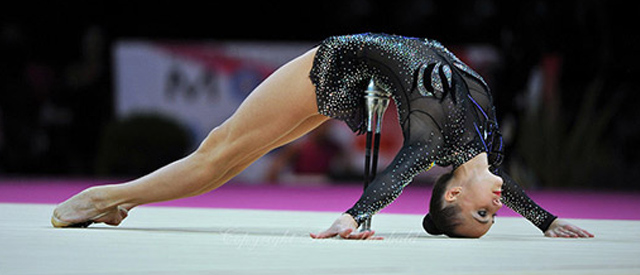 Художня гімнастика
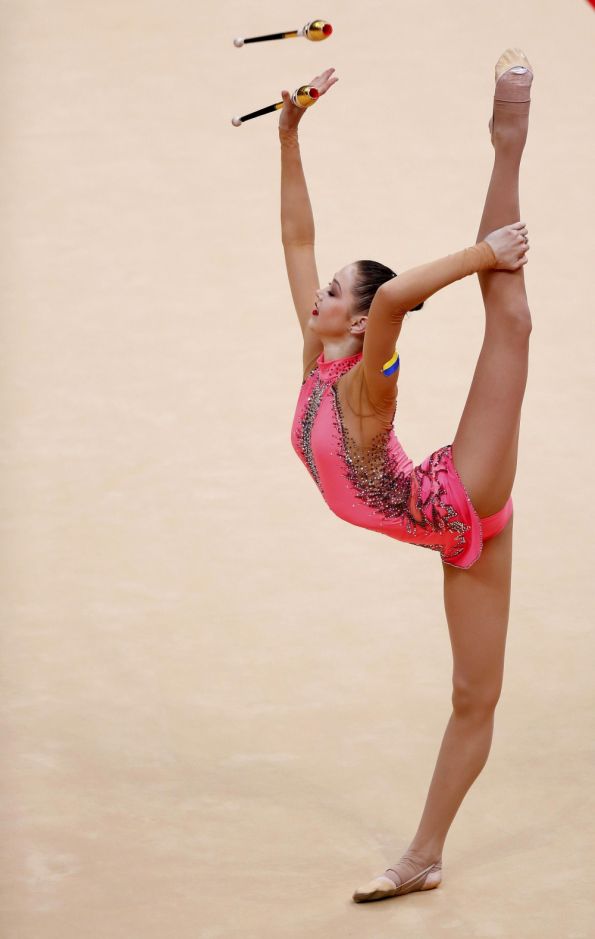 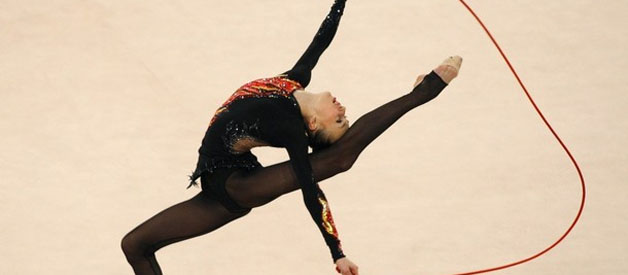 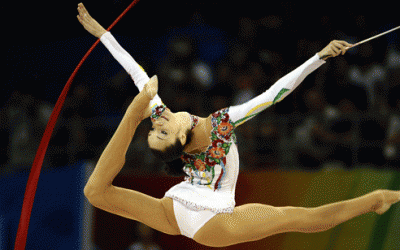 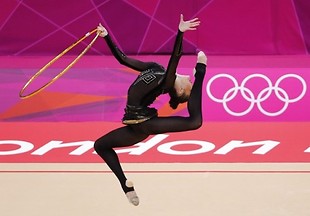 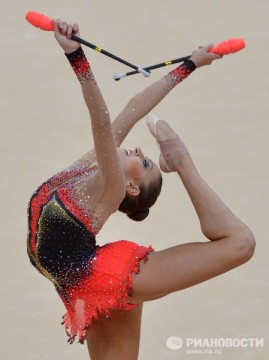 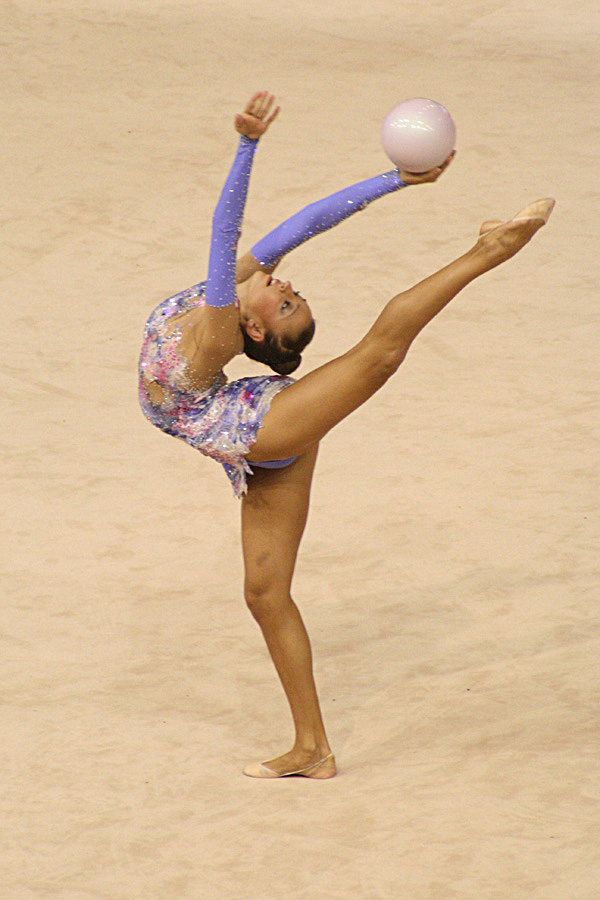 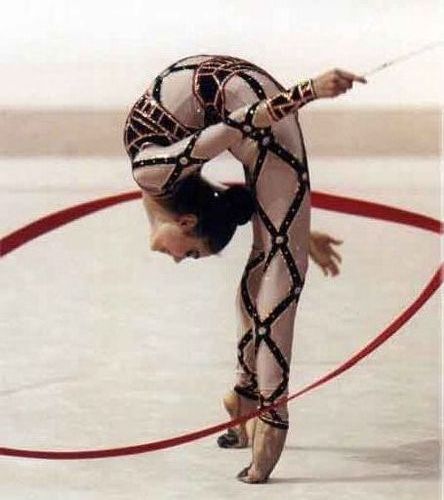 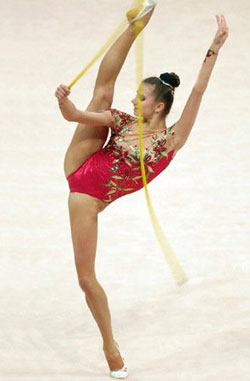 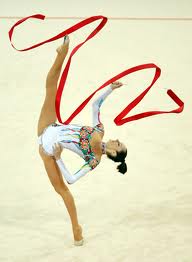 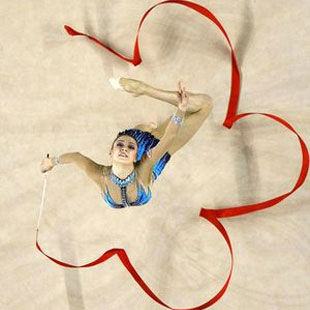 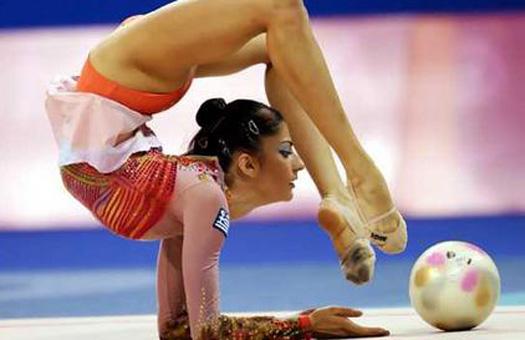 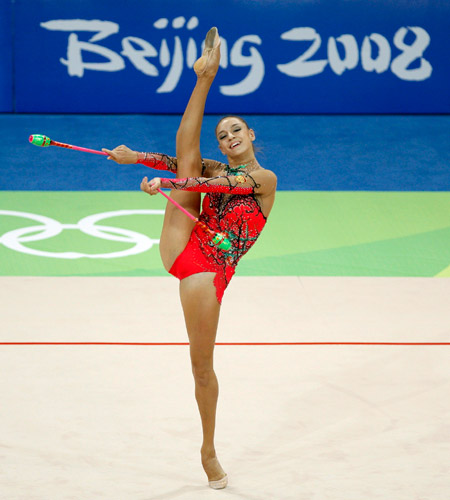 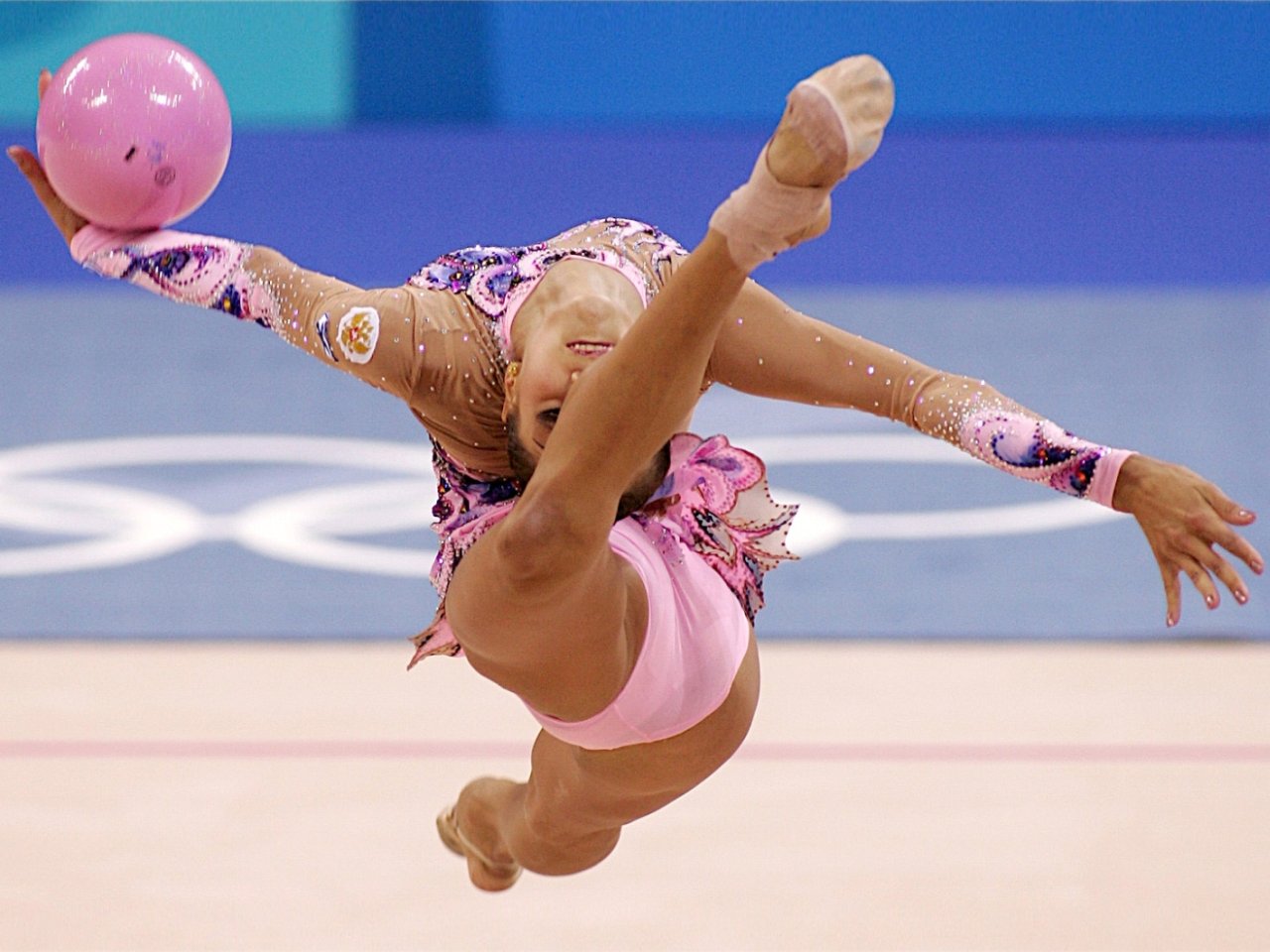